Estructura Orgánica
Dirección de Consejo Ciudadano
DIRECTOR DE CONSEJO CIUDADANO
JOHANN E. SALDAÑA RODRIGUEZ
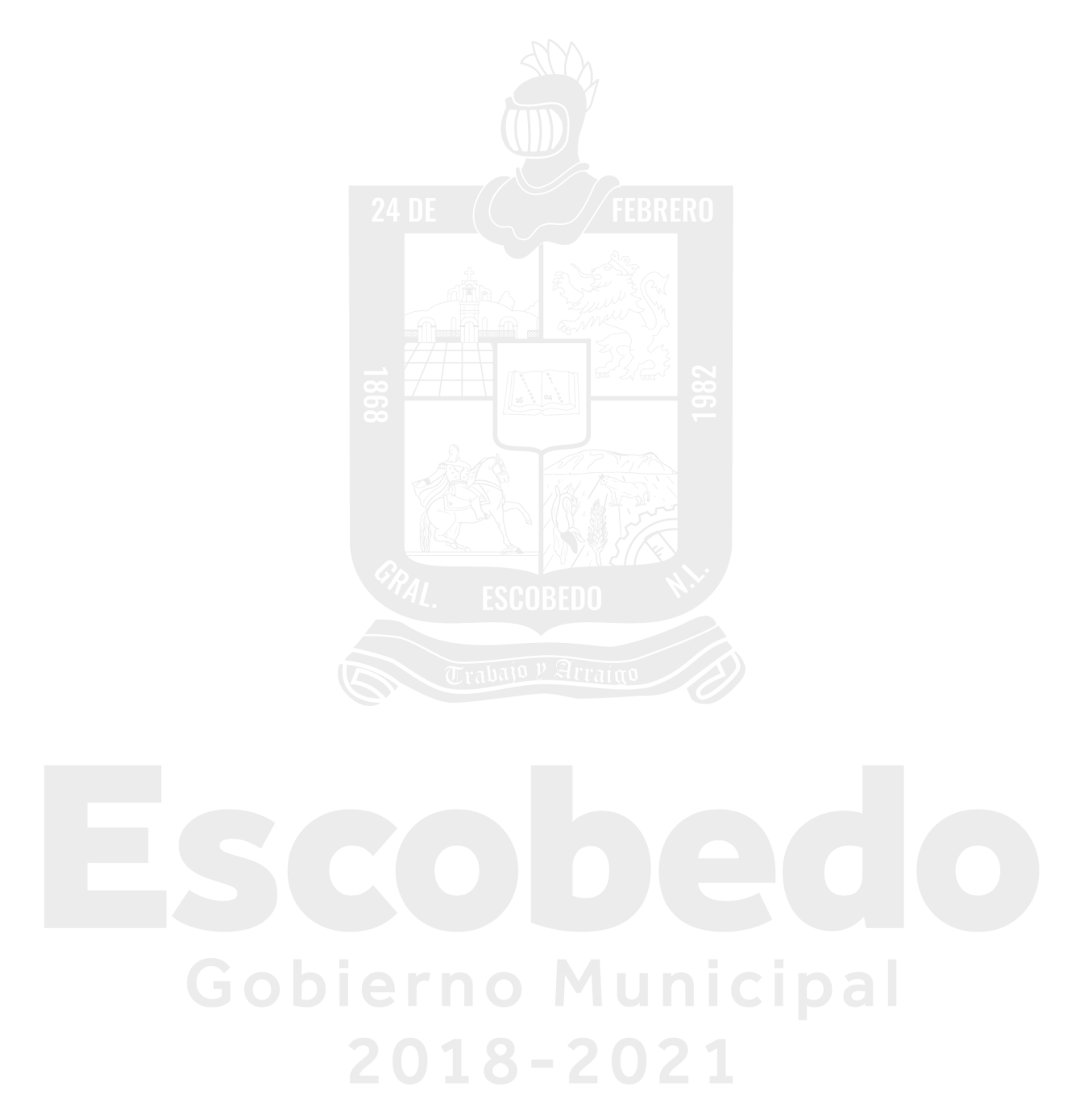 AUXILIAR ADMINISTRATIVO
JUAN JOSE AARON LOZANO ALVAREZ
AUXILIAR 
PERLA CECILIA MARTINEZ GAYTAN
AUXILIAR OPERATIVO
MOISES GERARDO CORTEZ ESCOBAR
COORD. MONITOR
PABLO PORTILLO MORELOS
AUXILIAR ADMINISTRATIVO
ALEJANDRO PALACIOS MORALES
AUXILIAR
NALLELI AIDE VALADEZ RDZ
AUXILIAR
SERGIO ESPINOZA TADEO
LAZARO LEON GONZALEZ CARDENAS
AUXILIAR
MAX ALEJANDRO GALVAN ORDAZ
MONITOR ZONA 3
ROLANDO LOREDO DESALLES
AUXILIAR 
IRMA YOLANDA ELIZONDO MTZ.
MONITOR ZONA 4
MA. DE LOS ANGELES ROMERO
T. 8220.6100
www.escobedo.gob.mx
Juárez No. 100, Centro
General Escobedo, N.L.
CENTRO INTEGRAL DE ATENCIÓN CIUDADANA DE ESCOBEDO  T. 83-84-59-01